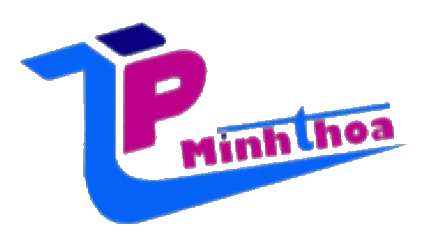 THỰC ĐƠN THÁNG 04TRƯỜNG TIỂU HỌC LÊ  QUÝ ĐÔN
(Từ ngày 12/04 đến ngày 29/04)
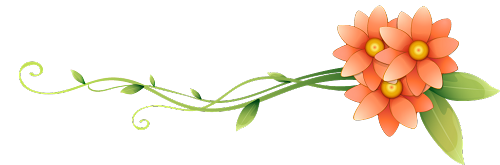 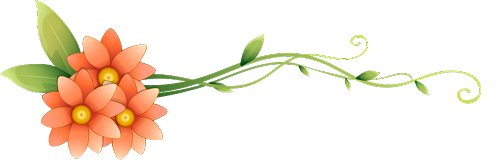 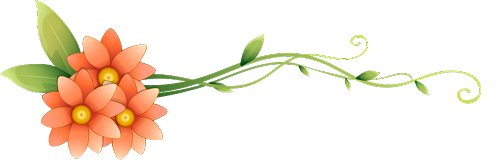 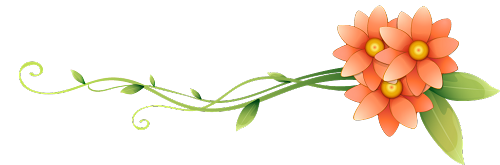 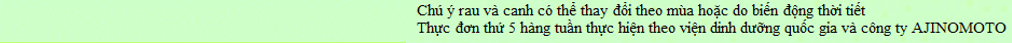 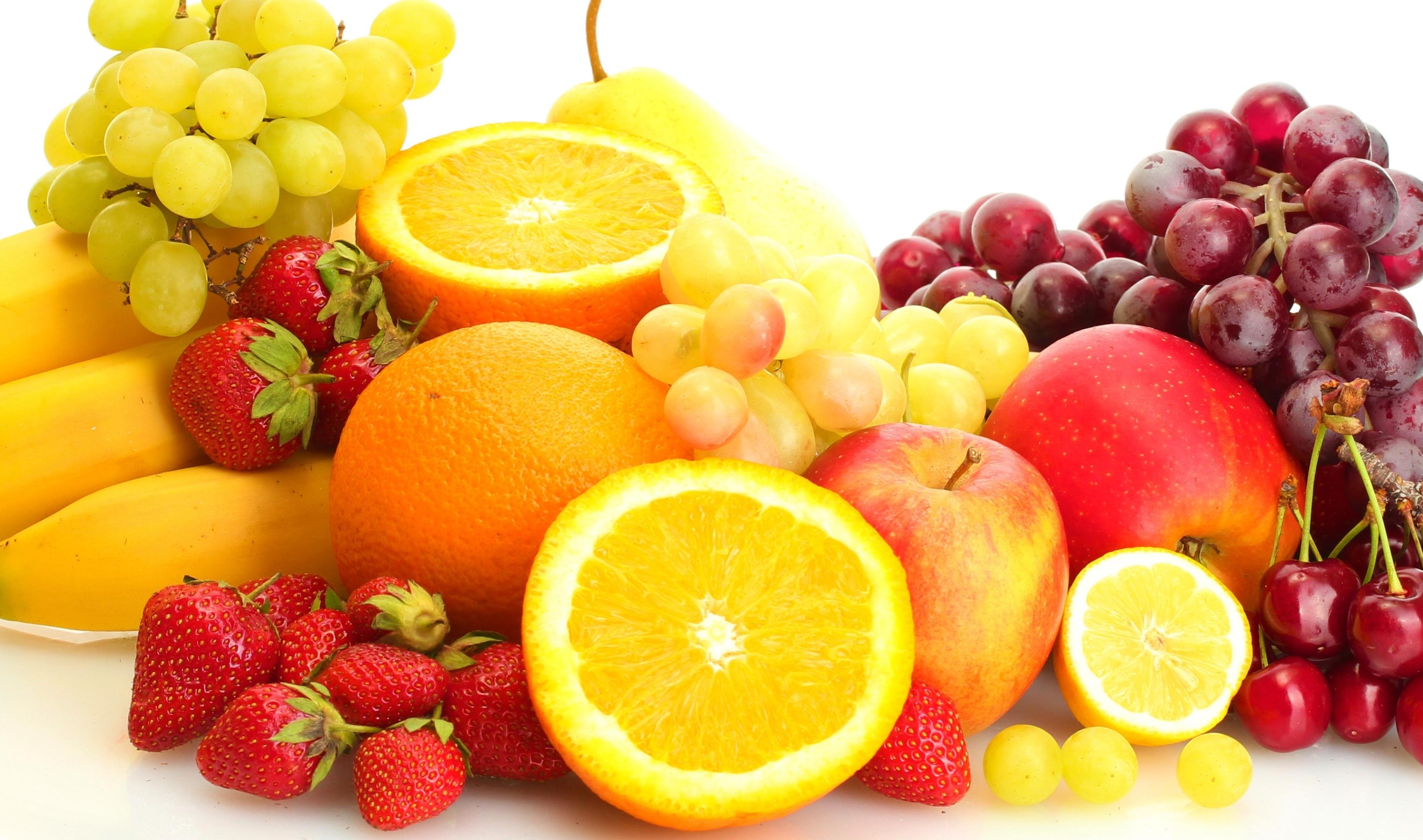 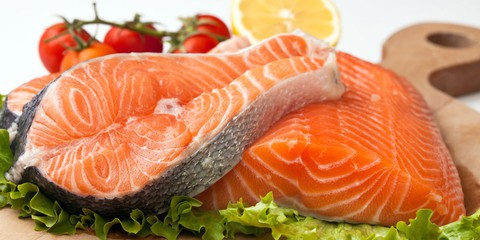 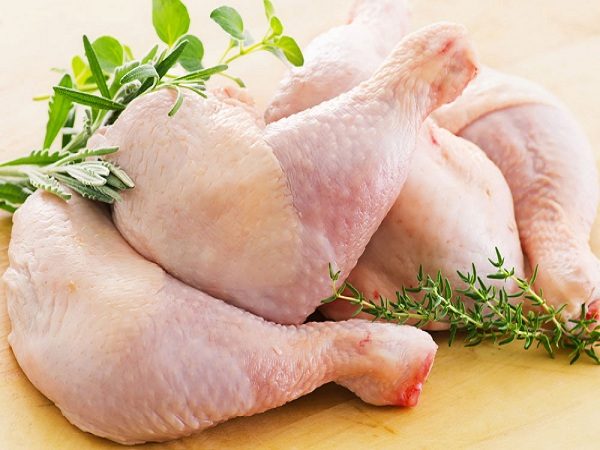